Check-In: Fenster
A
B
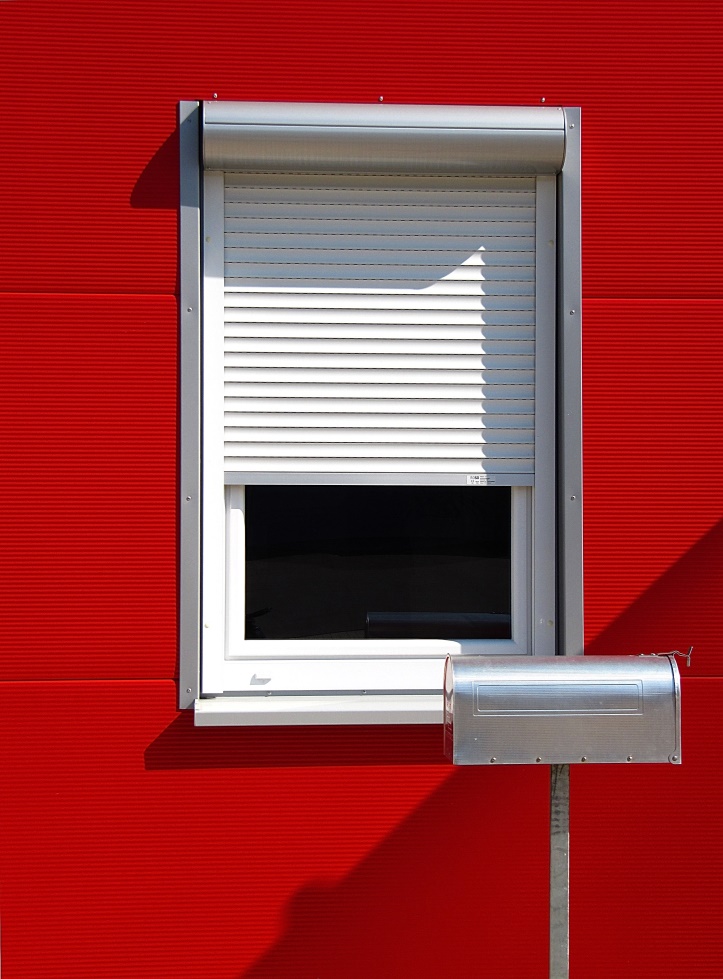 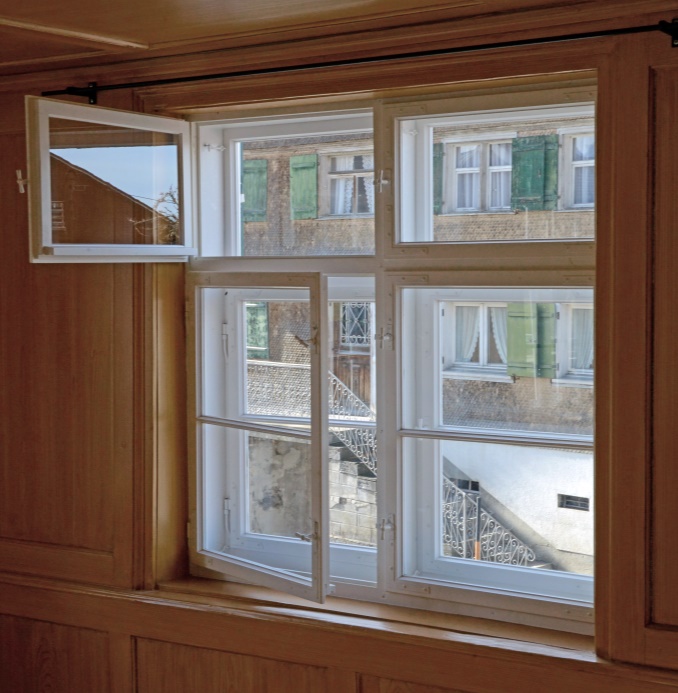 © Rainer Sturm / pixelio.de http://www.pixelio.de/media/414489 (27.02.17)
von Friedrich Böhringer - eigenes Werk, (CC BY-SA 3.0 AT), https://commons.wikimedia.org/w/index.php?curid=35189300 (26.02.17)
In denkmalgeschützten Häusern müssen die alten Einfachglas-fenster erhalten bleiben. Man baut dort ein zweites „Kasten-fenster“ dahinter.Erkläre, warum das gut für die Wärmedämmung ist.
Um im Winter Heizkosten zu sparen soll man die Rollläden immer ganz schließen.Erkläre, warum das gut für die Wärmedämmung ist.
ZPG BNT 2017
4613_Check-In_Fenster.pptx
Check-In: Fenster – Lösung
A
B
Die Luft zwischen äußerem und innerem Fenster ist eingeschlossen. 
So kann man ausnutzen, dass Luft ein schlechter Wärmeleiter ist und verhindert gleichzeitig die Energieübertragung durch Konvektion bei der Luft.
Die Luft zwischen Rollladen und Fenster ist eingeschlossen. 
So kann man ausnutzen, dass Luft ein schlechter Wärmeleiter ist und verhindert gleichzeitig die Energieübertragung durch Konvektion bei der Luft.
ZPG BNT 2017
4613_Check-In_Fenster.pptx